Sustainability and the GPA 2012: keeping up with internationaltrade obligations
EBRD Technical Workshop GPA 2012 and strategic public procurement policy considerations for the Western Balkan economies

5-6 February 2024
Public Procurement
Significant proportion of GDP (10 – 20 % in many countries).
Key to the delivery of socially important goods & services:
Transportation & other infrastructure, public health, education infrastructure, national defense & security
Public procurement can play a key role in development and policy objectives of governments
Can facilitate use of private sector for public ends
Can support goals for development of particular industries, groups, and regions
Can drive strategic government considerations including sustainability
2
Relevance of public procurement for sustainable development
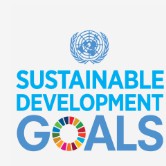 SDG 12 "Responsible consumption and 
production": Ensure  sustainable  
consumption  and  production patterns;
Target 12.7: Promote public procurement practices that  are  sustainable  in  accordance  with  national policies and priorities;
Indicator 12.7.1 Number of countries implementing sustainable public procurement policies and action plans.
3
GPA and SPP: main elements
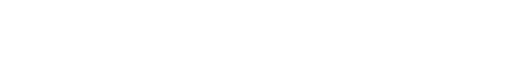 Market access
Work programme on Sustainable Procurement
Procedural requirements
4
Market access
Market liberalisation contributes to the participation of suppliers of environmentally friendly goods and services.
At the same time, GPA only applies to covered public procurement above specified thresholds.
GPA provides protection and predictability for foreign suppliers (Article IV:2), thus facilitating green FDI.
5
Policy space
GPA allows for exceptions “necessary to protect human, animal or plant life or health”, provided they “are not applied in a manner that would constitute a means of arbitrary or unjustifiable discrimination between Parties where the same conditions prevail or a disguised restriction on international trade” (Article III).
 Additional exceptions in the commitments by GPA Parties.
6
General approach:
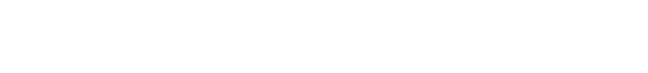 The GPA regulates how governments buy (fair, transparent etc.)
The GPA does not intend to regulate what governments buy
7
Sustainability provisions:
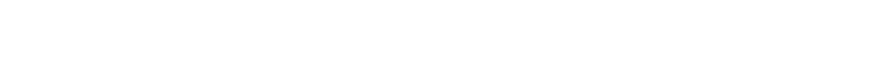 New element of the Agreement:

Article X:6 of the revised GPA
“For	greater	certainty,	a	Party,
including	its	procuring
entities, may, in accordance with this Article, prepare, adopt
or	apply	technical	specifications conservation	of	natural	resources environment.”
to	promote	the
or	protect	the
Permissive, rather prescriptive.
8
Standards in defining technical specifications:
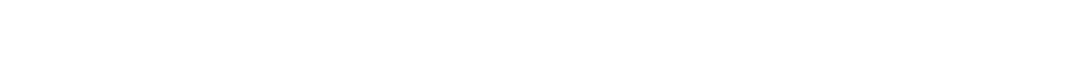 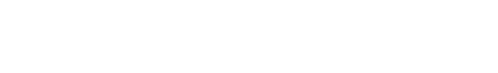 Article X:2(b):
“a procuring entity shall, where appropriate […] base the technical  specification  on  international  standards,  where such  exist;  otherwise,  on  national  technical  regulations, recognized national standards or building codes.”
“Standard” is defined in Article I(s) as:
“a document approved by a recognized body that provides for  common  and  repeated  use,  rules,  guidelines,  or characteristics for goods or services, or related processes and  production  methods,  with  which  compliance  is  not mandatory.”
9
Awarding of contracts:
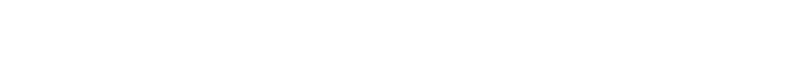 Evaluation   criteria   can   include   environmental characteristics (Article X:9)
The   GPA   allows   for   awards   to   the   “most advantageous tender” based on evaluation criteria specified    in    notices    (Article    XV:5)    → sustainability aspects, such as life-cycle costing, etc. can potentially be included in evaluation criteria.
Overall: flexible approach, based on transparency and   internationally   recognized   standards   to maximize competition.
10
The Decision on the GPA WP on Sustainable Procurement (2014)
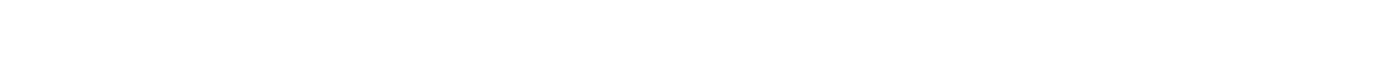 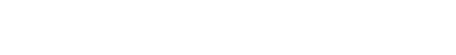 The Parties examine topics that include:
The objectives of sustainable procurement;
The ways in which it is integrated into procurement practices;
How sustainable procurement can be practice in a
manner consistent with:
the principle of “best value for money”; and
Parties’ international trade obligations.
Best Practices: List of measures and policies of sustainable procurement practiced in a manner consistent with the
principle of “best value for money” and Parties’ int. trade
obligations.
11
WP on Sustainable Procurement –
Key take-aways from the discussions (1)
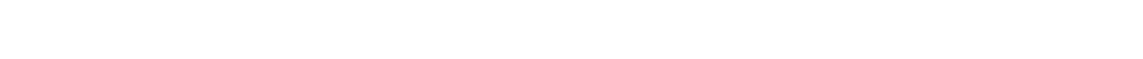 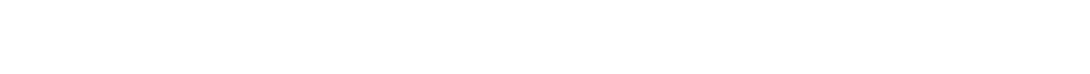 What is sustainable procurement?
The concept has different dimensions, and can have different meanings in different jurisdictions. For example,
Protection of the environment (e.g. the promotion of green procurement;
energy efficiency);
Social measures and policies (e.g. promotion of human rights and/or working 	conditions  (by  ensuring  compliance  with  relevant  ILO  conventions),  the 	employment  of  local  labour,  and  proactive  measures  to  support  the 	participation of specific disadvantaged social groups (women, unemployed, 	veterans, aboriginal people, etc.); and
Economic opportunities (e.g. using economic power to influence the market 	and advance environmental and/or social values; promotion of SMEs, the 	promotion of sustainable supply chains; the promotion of innovation through 	research/investment in new and sustainable technologies).
12
WP on Sustainable Procurement –
Key take-aways from the discussions (2)
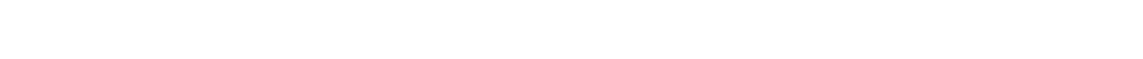 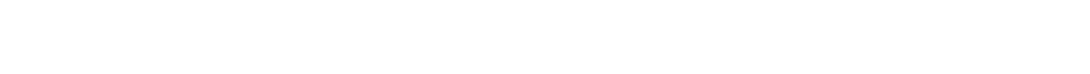 What is permitted by the revised GPA?
The revised GPA already provides significant scope for 	appropriate  reflection  of  sustainability  considerations. 	This is particularly clear with respect to environmental or 	"green" policy objectives. It is, certainly, less explicit in 	regard to the "social" and "economic" dimensions.
Sustainability  objectives  are  already  reflected  in  the 	procurement systems of most if not all GPA Parties. For 	example, the use of the life-cycle-cost approach.
For  more  information  -  (see  GPA/W/341,  dated  30  May 	2017)
13
Other considerations:Work Programme on SMEs
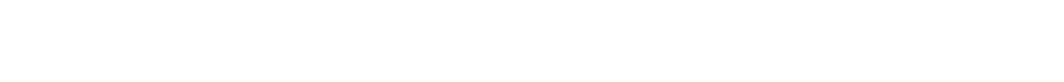 Committee recognised …
Importance	of	facilitating	the	participation	of	SMEs	in	government
procurement;
The need to avoid introducing or continuing discriminatory measures that distort open procurement.
Committee
Reviews measures and policies for SMEs that the Parties use to assist and facilitate participation of SMEs in GP;
Report is being prepared by Parties.
Parties shall …
Avoid introducing discriminatory measures  that favour only domestic SMEs
Discourage the introduction of discriminatory measures that favour only
domestic SMEs by acceding Parties.
14
The GPA and enhancing SMEs participation
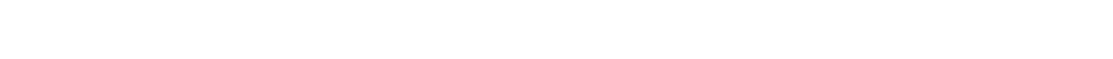 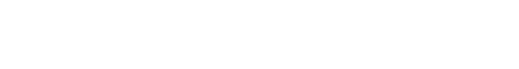 Access to global procurement markets
High-value (domestic) contracts
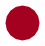 Small below threshold (domestic) contracts
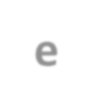 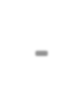 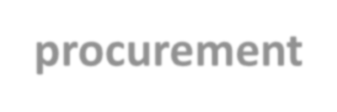 e-procurement
15
Concluding remarks
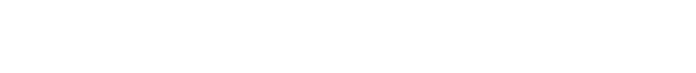 The GPA responds to the needs of the 21st century and shares the perspective of other international instruments and UN SDGs.
The GPA incorporates important elements related to sustainability objectives:
Both market access and procedural dimensions of the GPA are relevant.
The GPA’s approach is permissive rather than prescriptive.
Synergies between GPA and government procurement chapters in RTAs.
Further discussions are ongoing in the Work Programme on SPP and SMEs.
20
Questions?
Nadezhda Sporysheva
Economic Affairs Officer
Economic Cooperation and Trade Division, UNECE
Secretary, Steering Committee on Trade Capacity and Standards
nadezhda.sporysheva@un.org